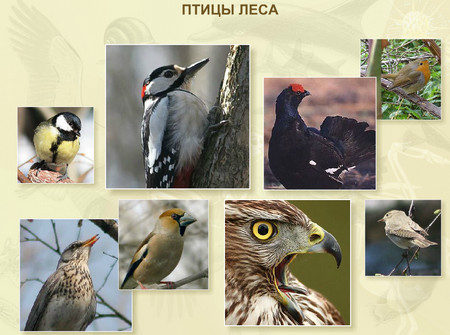 Наши пернатые друзья
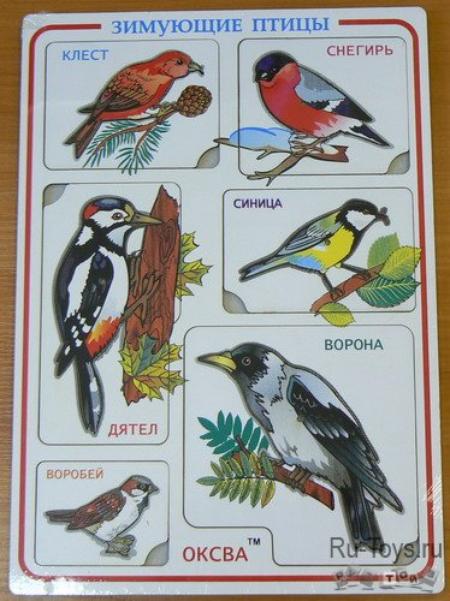 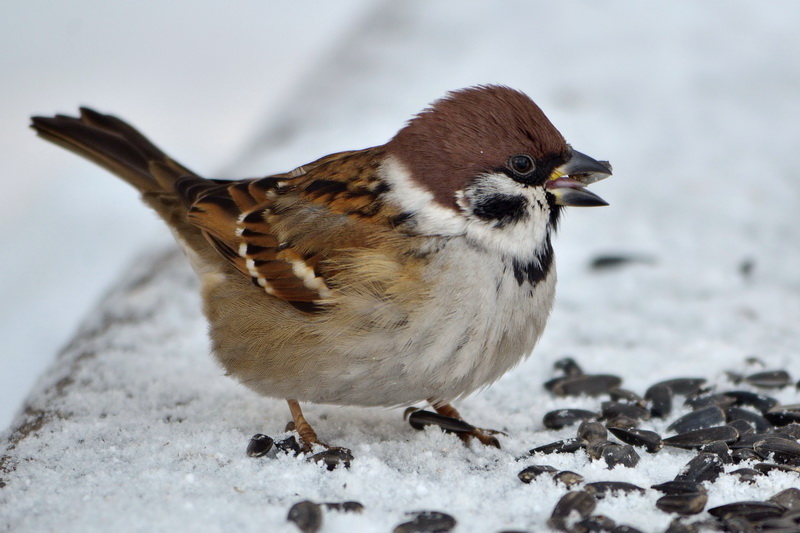 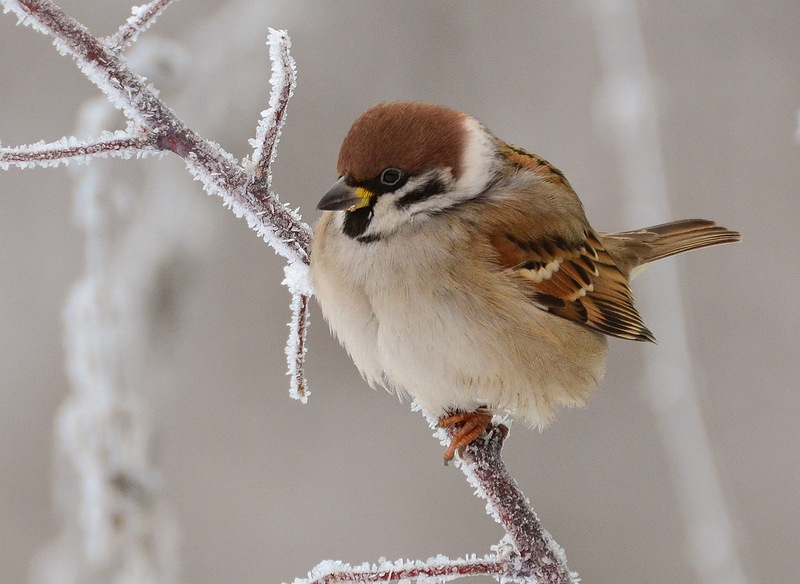 Под карнизом слышен крик:«Чик-чирик да чик-чирик!»Это песенкам детейУчит серый …(Воробей)
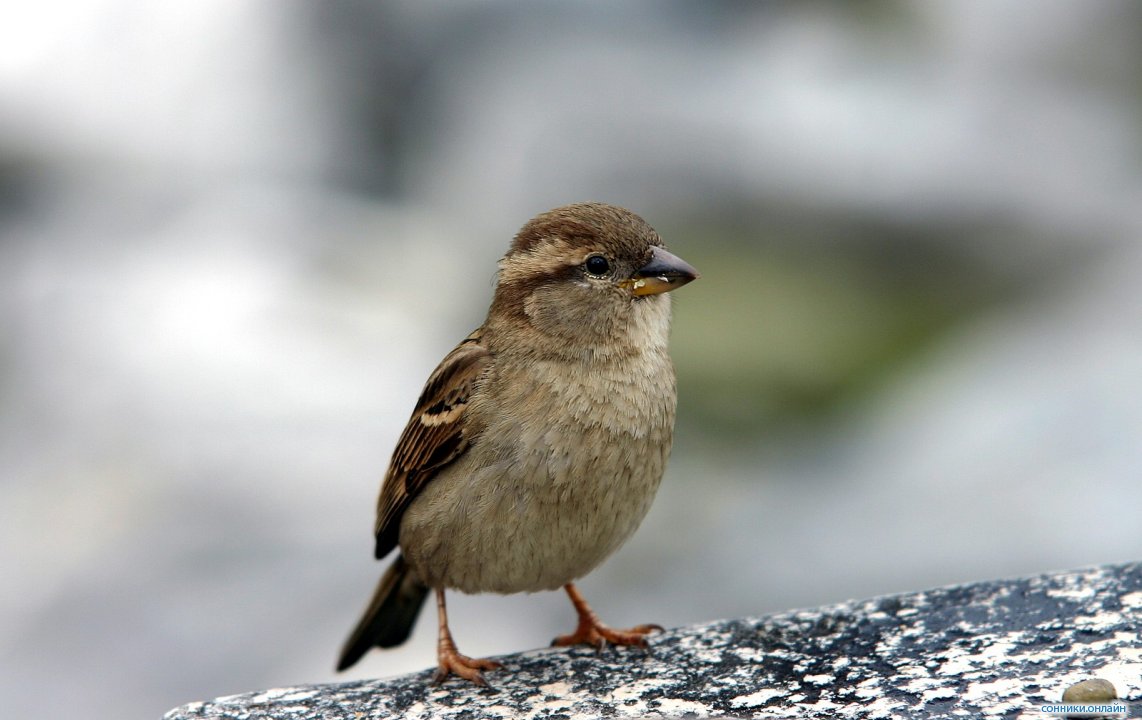 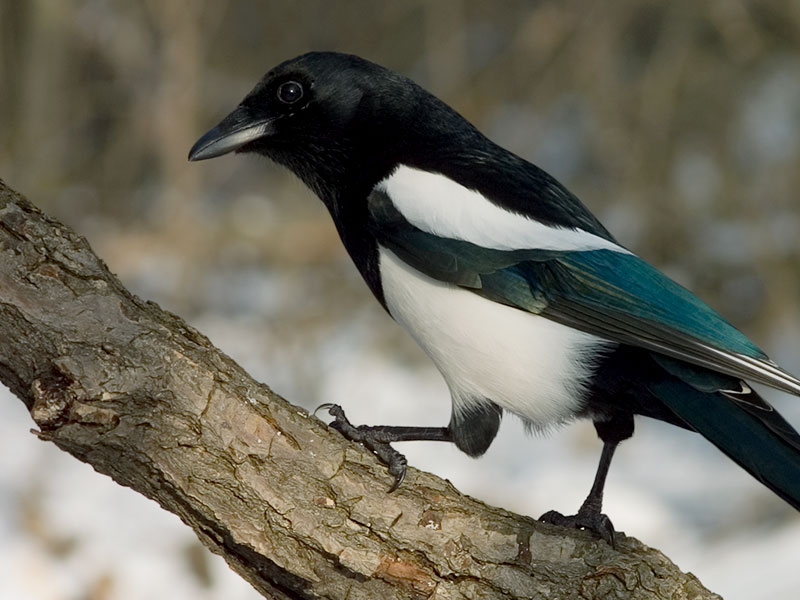 Непоседа пестрая, птица длиннохвостая,Птица говорливая, самая болтливая.Вещунья белобока, а зовут ее ...(Сорока)
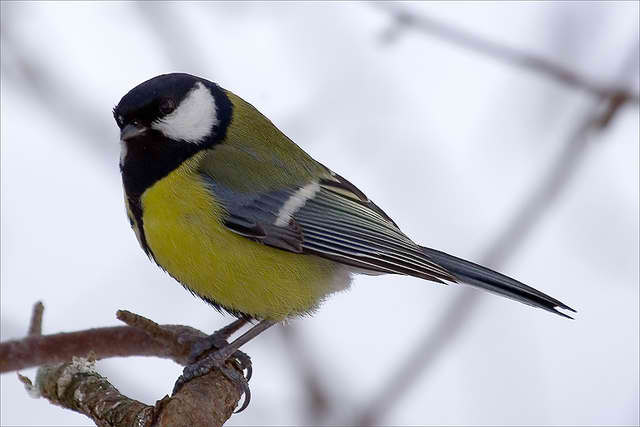 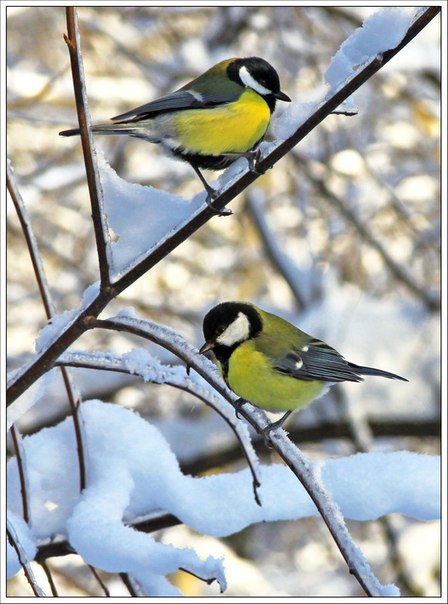 Шустрые синички,Птички-невелички,Прилетают в городаНа зиму, где есть еда.А весеннею поройУлетают в лес родной.Л. Громова
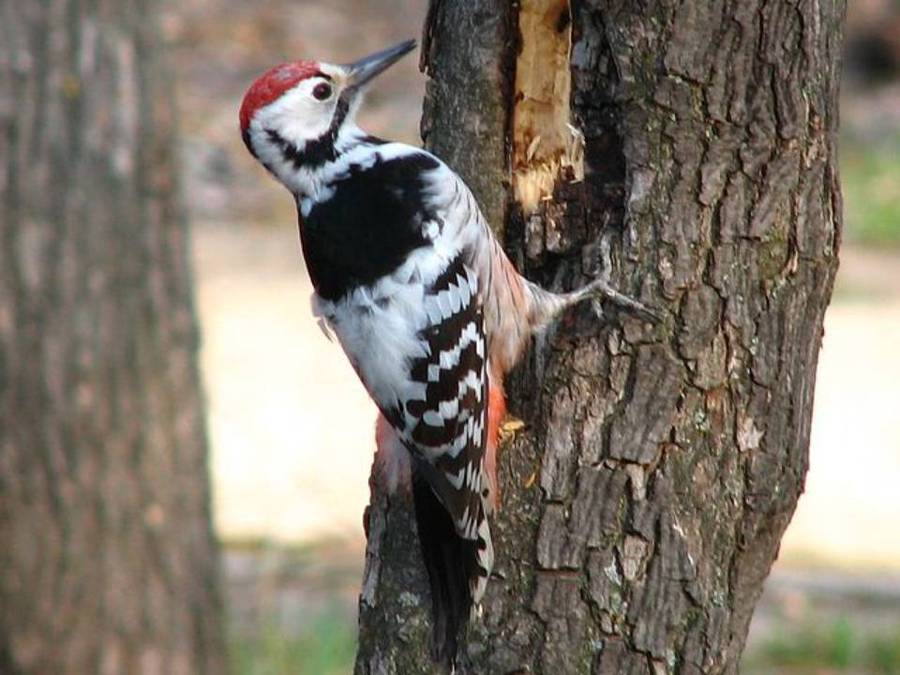 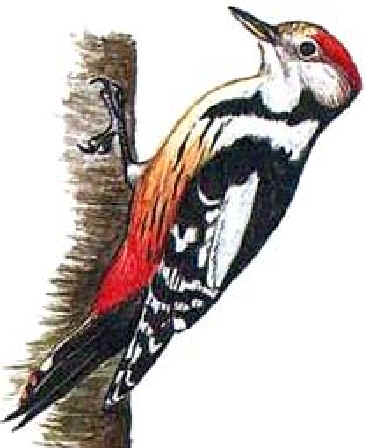 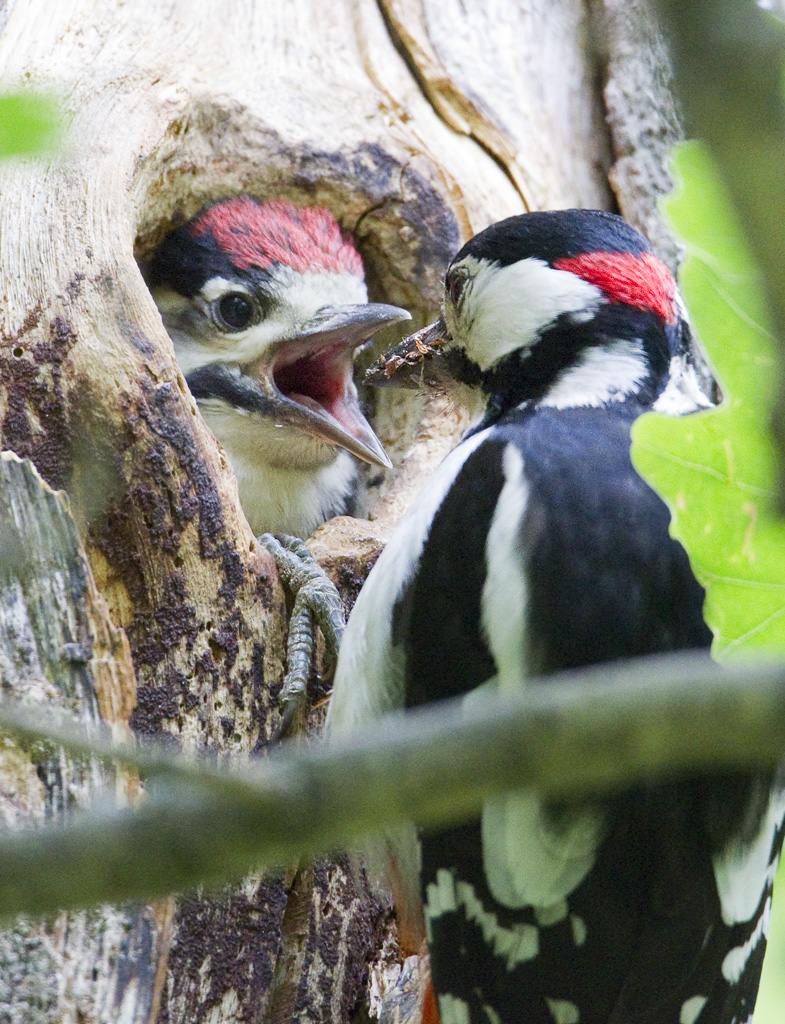 В красной шапке птица ходит.И в коре жуков находит.Это давний мой приятель.А зовётся птичка ... (Дятел)
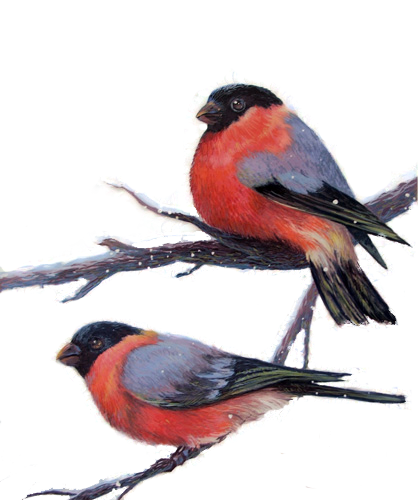 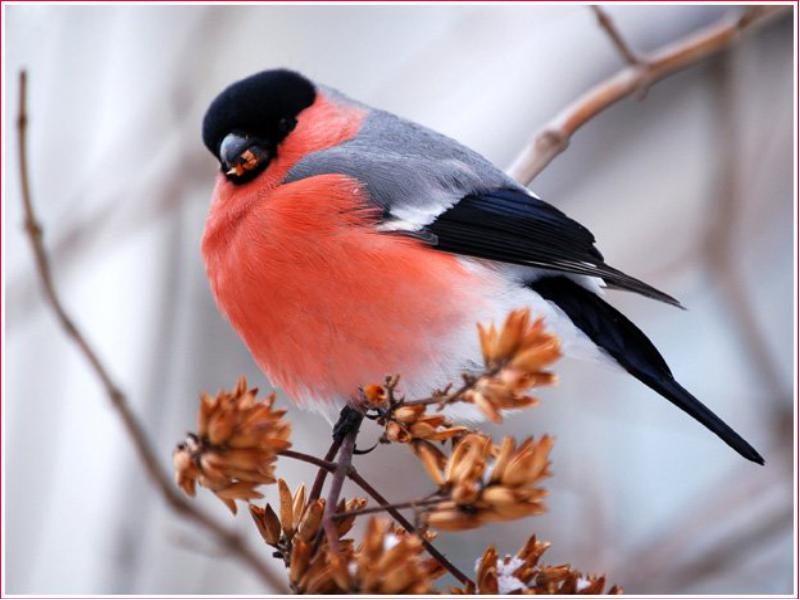 На снегу сидит, блистая,Красногрудых птичек стая.Бросим крошек поскорейДля красавцев-снегирей
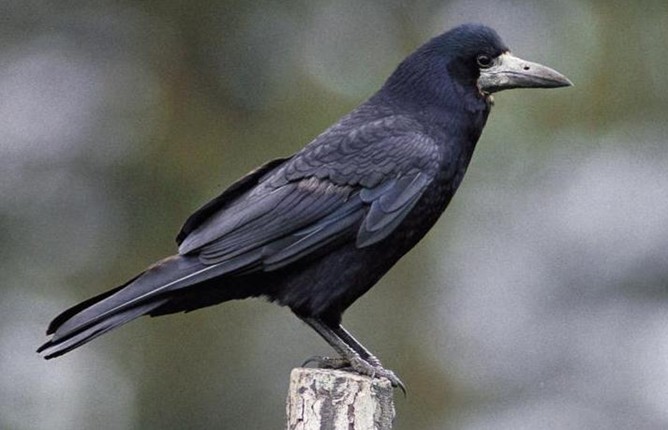 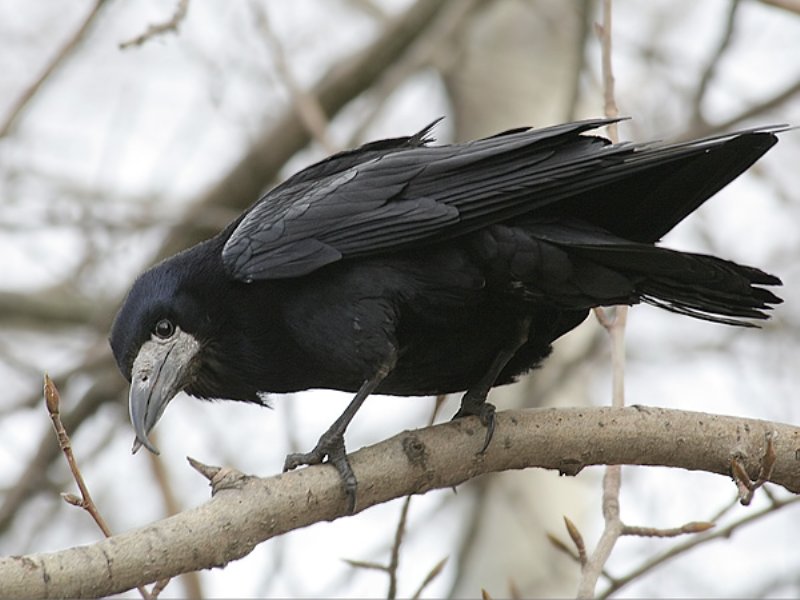 Черный грач – чернее ночи,Утомился, как рабочий:Он за плугом днем ходил,Клювом червяков ловил.Г. Кодиненко
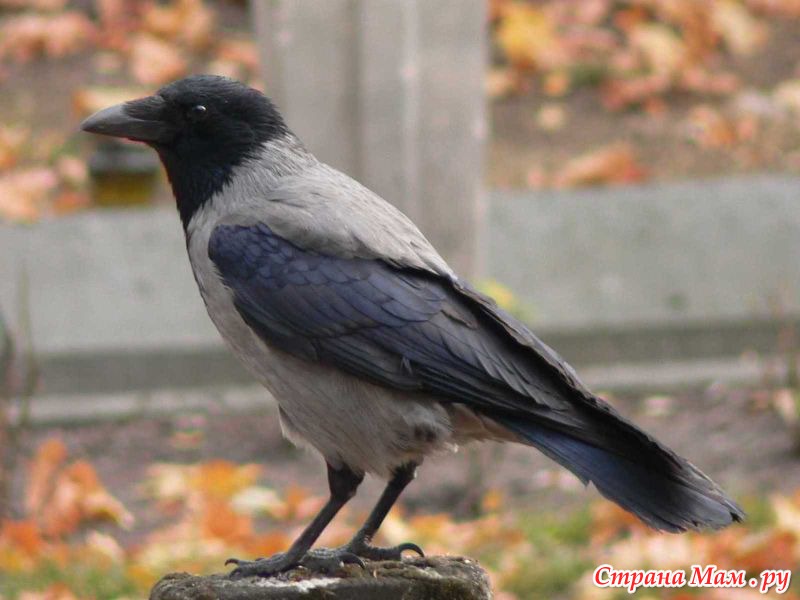 Высоко на кроне кленаСпеть готовилась ворона,Показала певчий дар,Прокричала громко «кар-р-р-р».Сибирцев В.
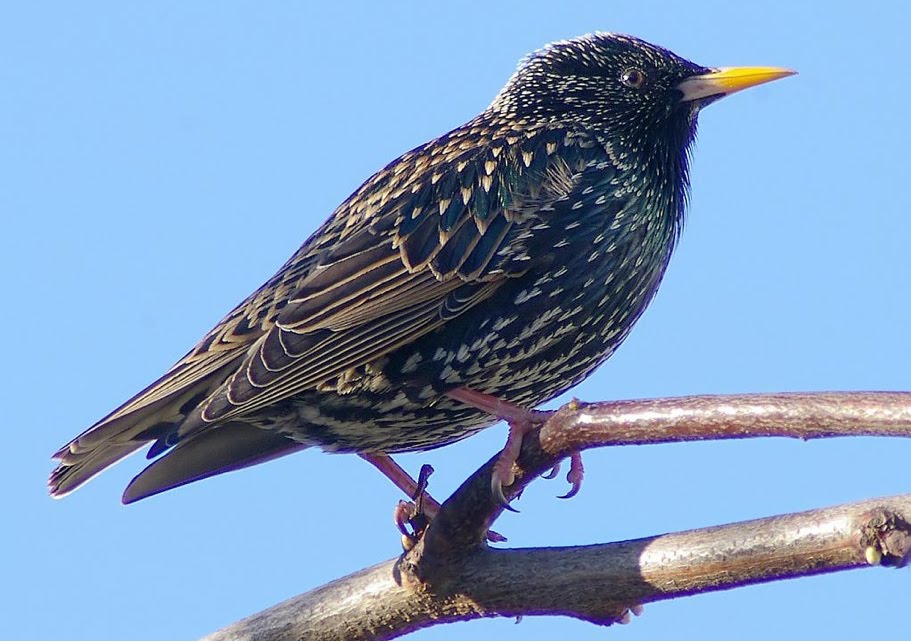 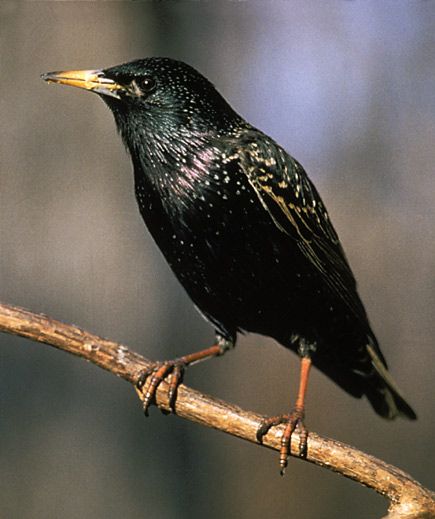 - Это что за молодЕц?!- Чёрный маленький скворец!Он по огороду ходит,Червячков в земле находит!У нас в скворечнике живёт,Прилетает каждый год!Он - заботливый отец,Этот чёрненький скворец!Слышите, пищат птенцы?Скоро вырастут - скворцы!А. Полетаева
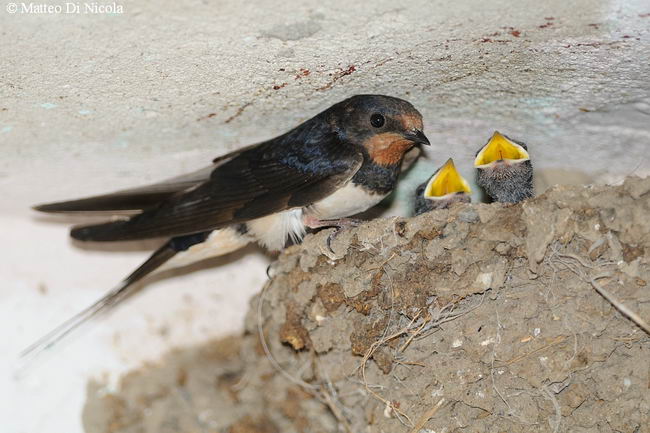 Улетела ЛасточкаЗа тридевять земель…Возвращайся, Ласточка!На дворе апрель.Возвращайся, Ласточка!Только не одна:Пусть с тобою, Ласточка,Прилетит Весна!
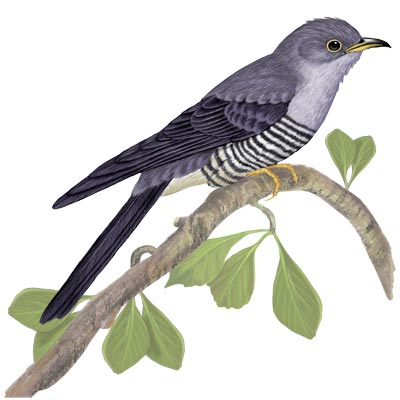 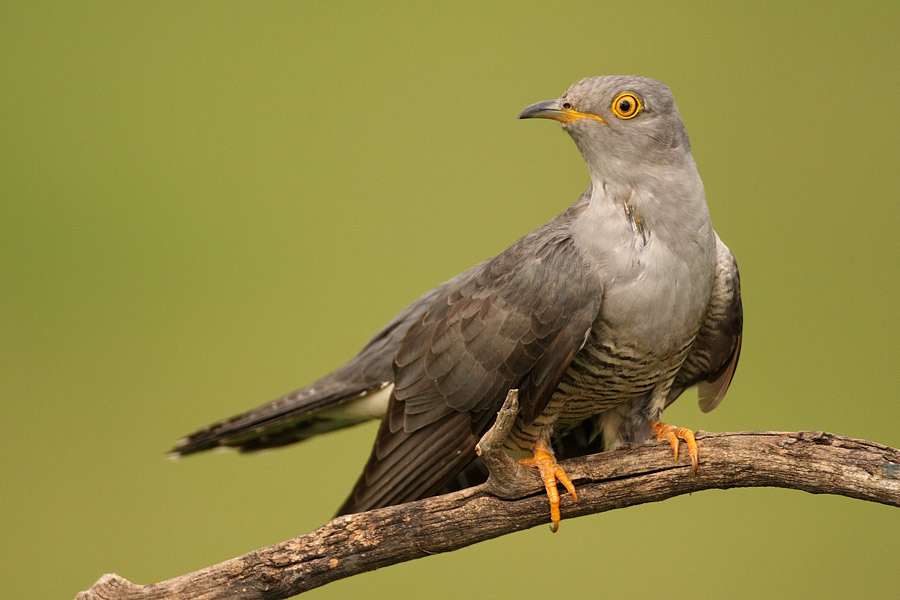 В чаще леса, на суку,Слышу голос я:"Ку-ку!"Мне кукушка, сколько лет?Слышу я:"Ку-ку!"-в ответ.Мне годочков ровно пять,Научись сперва считать.С. Бахрушина
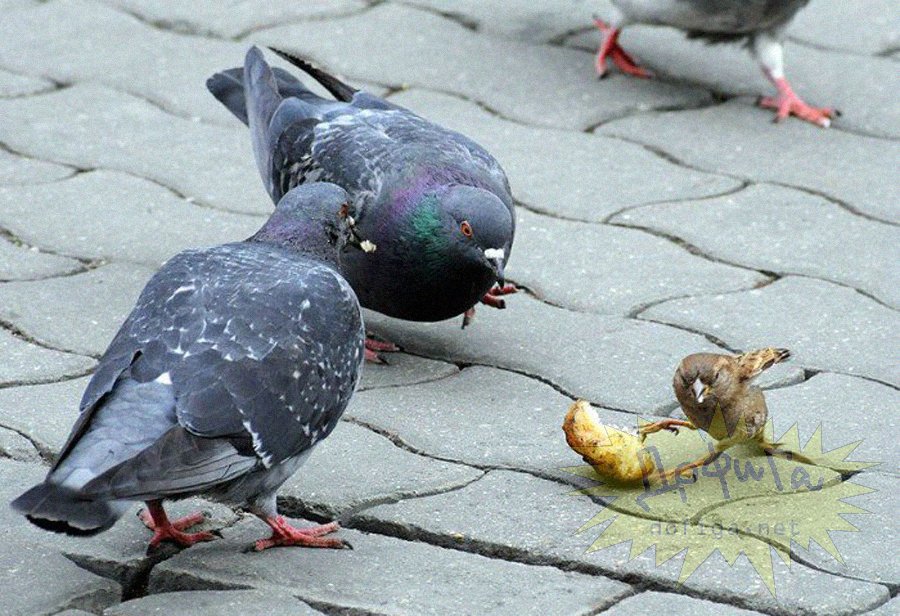 Голубь плавно приземлился,Отряхнул все пёрышки,И на месте закружился –Собирая, зёрнышки.И воркуя, и кружасьОн танцует венский вальс.Т. Второва
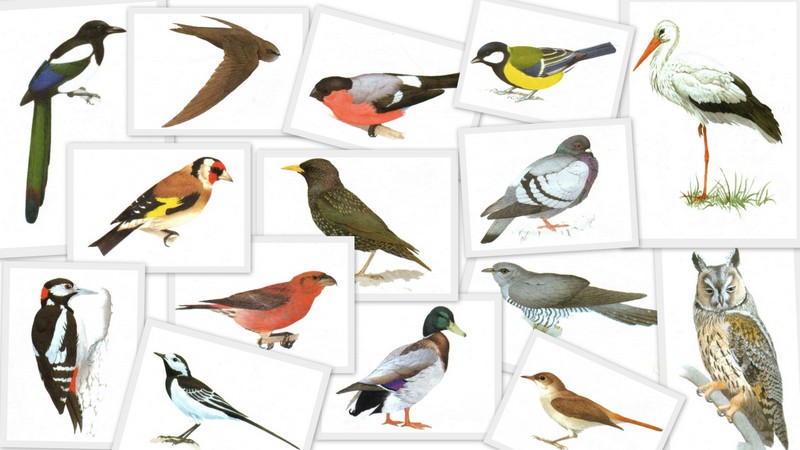